第一章
為服裝設計提供靈感的物料
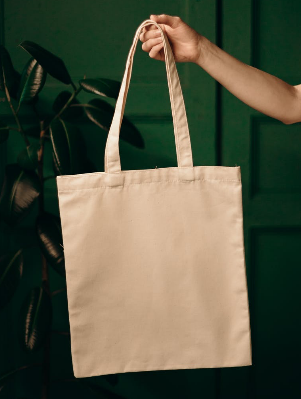 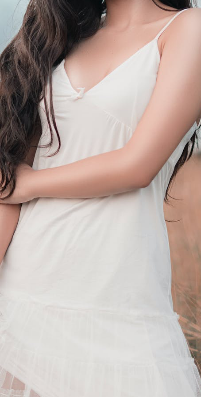 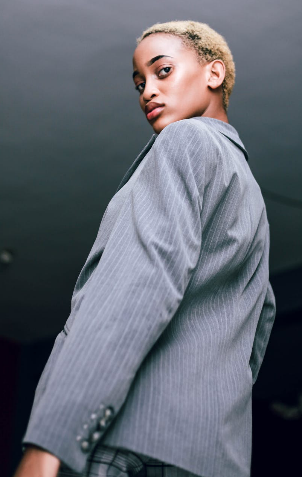 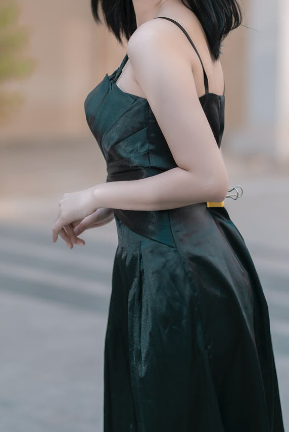 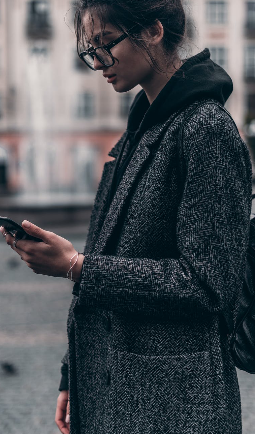 っっっっっx
真絲雪紡
棉質帆布
鴨巴甸絨
緞布
人字細纖紋羊毛布
梭織布料
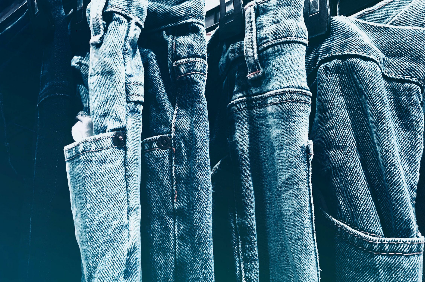 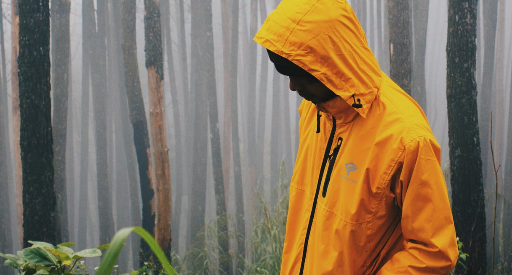 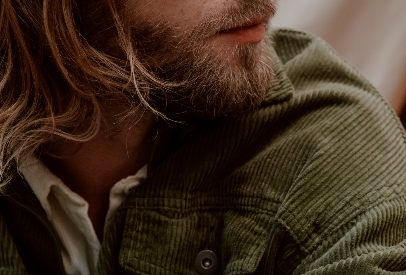 What is the 
Difference?
棉質燈芯絨
棉質牛仔布
貼合聚酯
免版稅圖片來自 Pexels
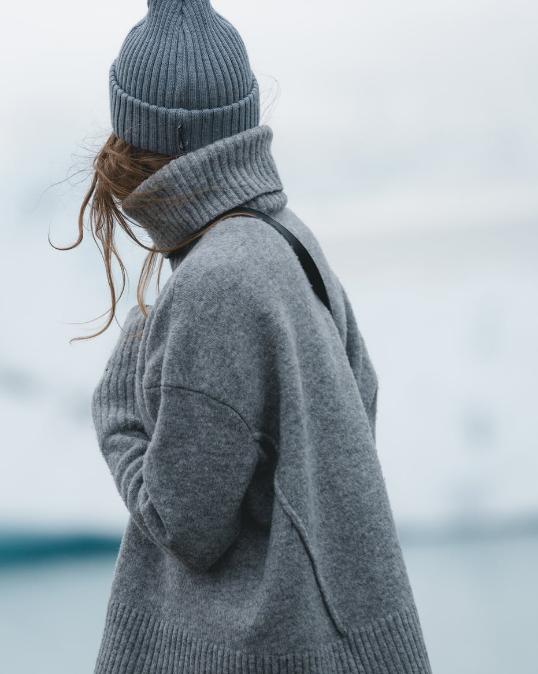 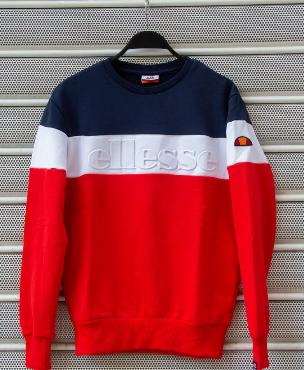 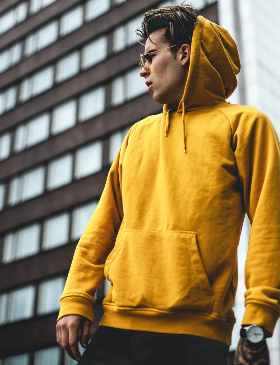 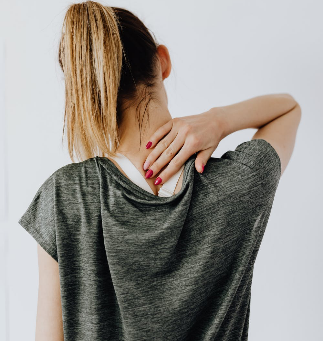 棉質平紋布
棉質抓毛布
聚酯抓毛布
針織布料
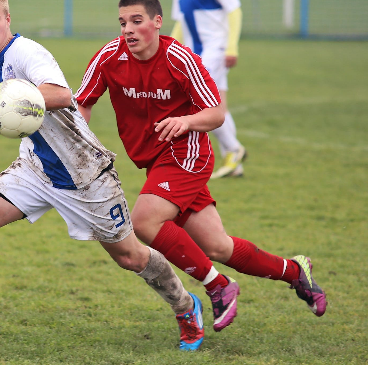 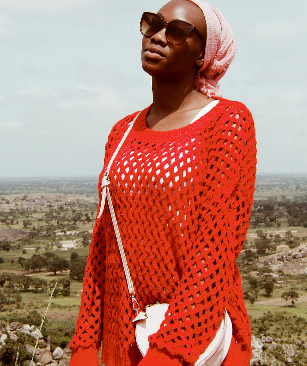 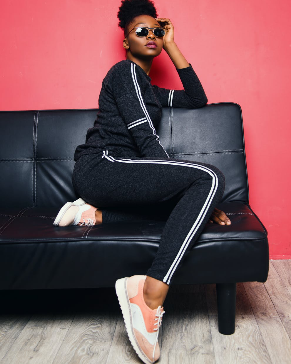 運動平紋布
聚酯運動服布料
針織羊毛布
鈎織布
免版稅圖片來自 Pexels
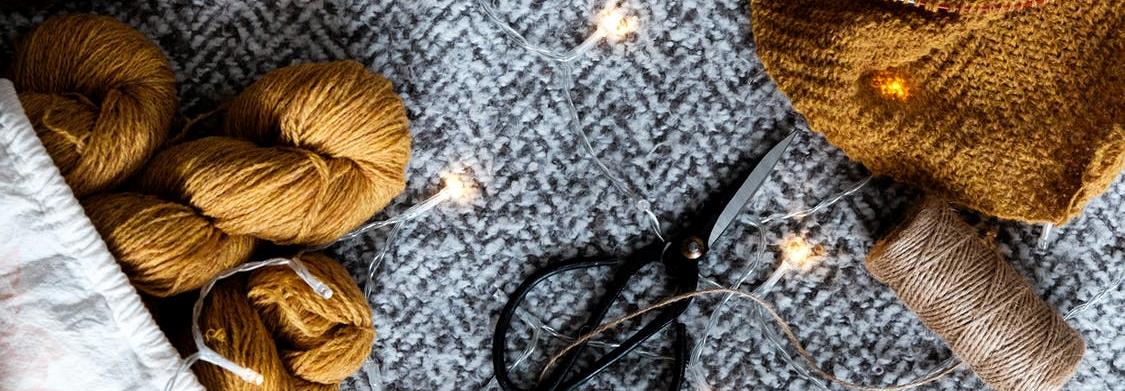 免版稅圖片來自 Pexels
在過去的幾個世紀中，時裝設計師一直使用普通的紡織材料來製作服裝。 然而隨著21世紀當代設計師倡導的無限創造力和技術發展，設計師一直在擴展並推動時裝物料帶來的靈感和選擇的界限。
提供靈感的物料
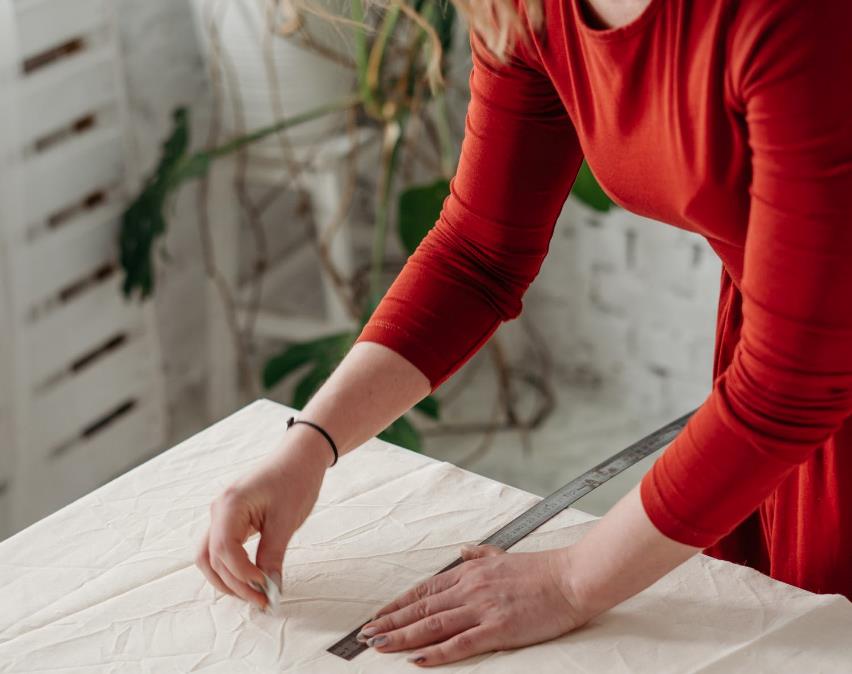 把物料運用在身體上…
材料類別:
布
紙
木
塑膠
金屬 
可持續材料 (再生/升級再造物料)
免版稅圖片來自 Pexels
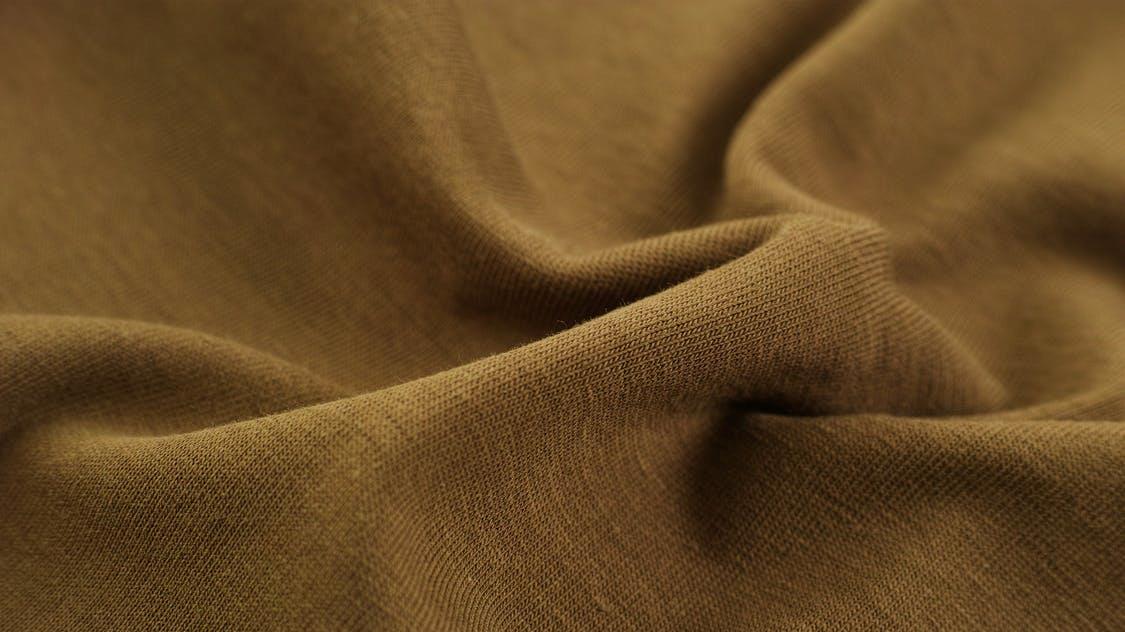 布料
免版稅圖片來自 Pexels
用厚棉紗製成的平紋布。
堅靭耐用。
布料
由亞麻製成。
高自然光澤度和天然顏色。
一種輕質的透明和半透明物料。 
常用於晚裝。
傳統上用靛藍染料染成藍色的“牛仔褲” 。
皮革是通過鞣製皮革和動物皮 (主要是乳牛皮) 製成的物料。
梭織布料，帶有對角平行羅紋圖案。 
堅固耐用。
正面有光澤，底面暗淡。 
常用於睡衣、內衣。
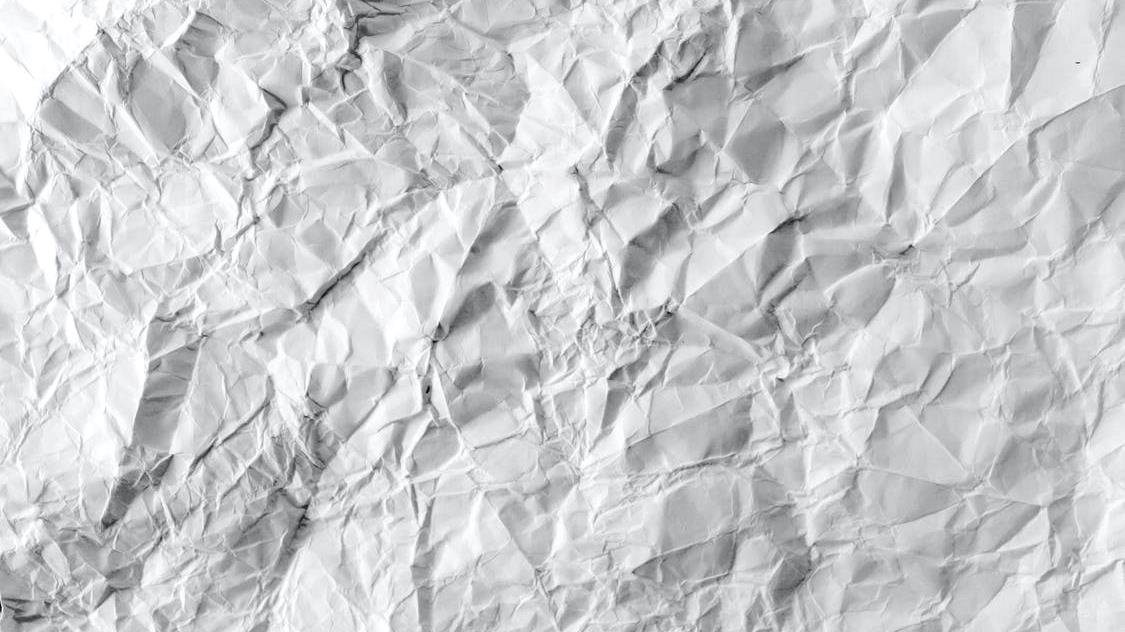 紙
免版稅圖片來自 Pexels
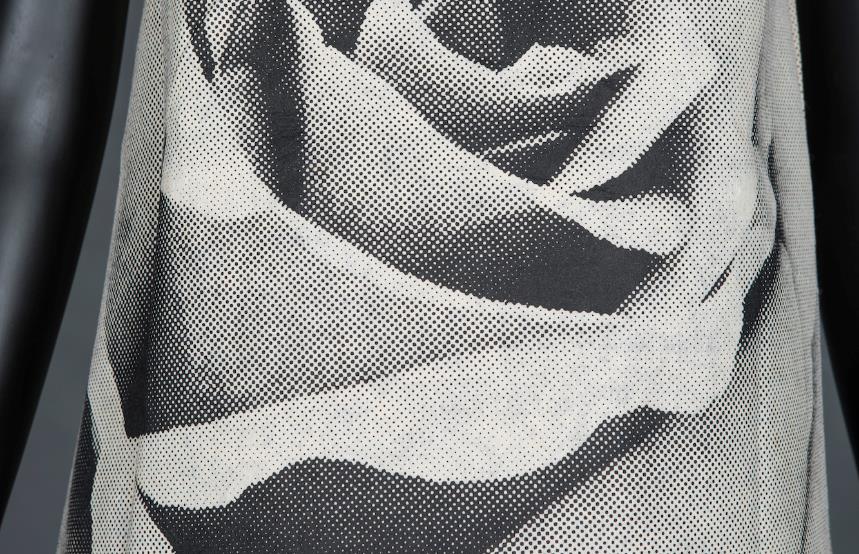 Poster dress 相片由香港知專設計學院時裝資料館提供
用紙來製作時裝…
1968年，美國平面設計藝術家Harry Gordon 用五種不同的設計製作了流行的“海報裙”。
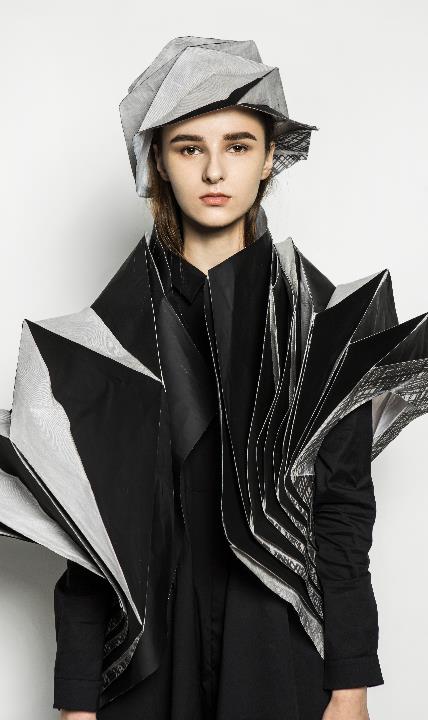 受傳統紙摺啟發的服裝和配飾設計。
用紙來製作時裝…
系列由香港知專設計學院時裝設計高級文憑2017年畢業生 YU Chi Yan, Suzanna 設計
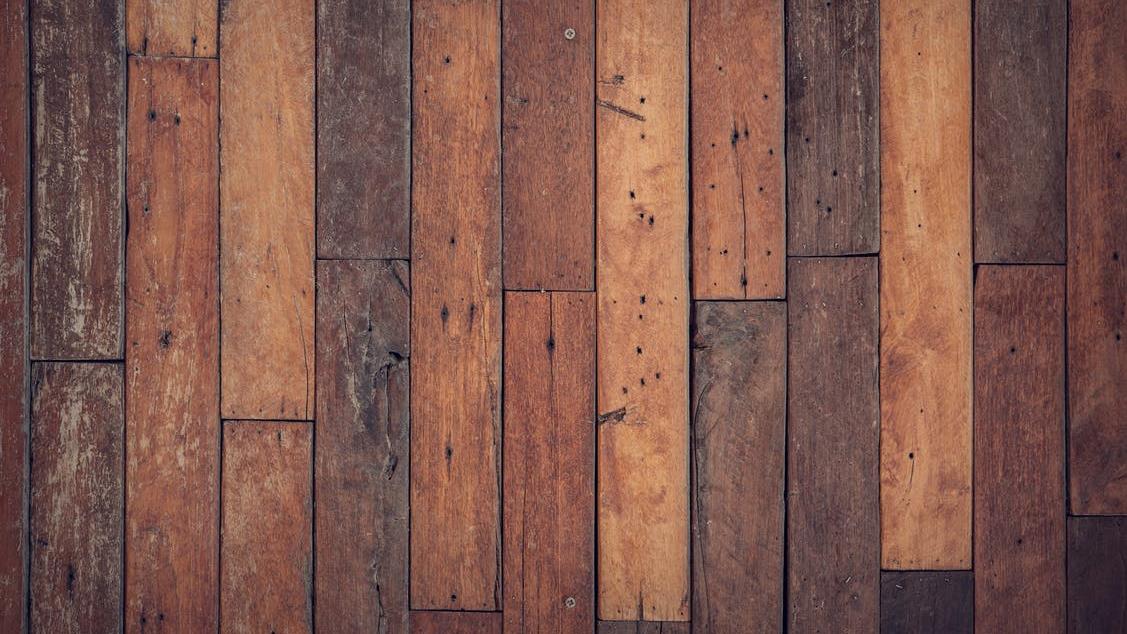 木
免版稅圖片來自 Pexels
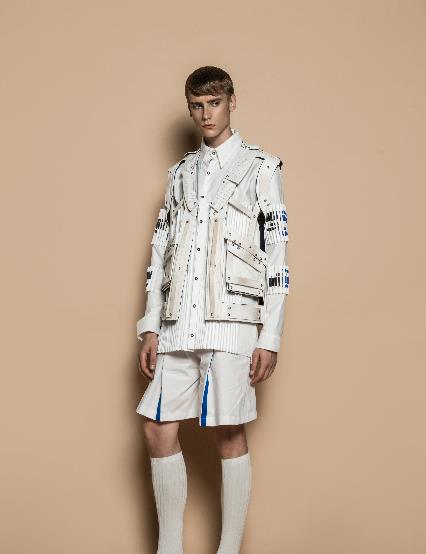 系列由香港知專設計學院時裝設計高級文憑2017年畢業生 YU Sze Ki, Yusky 設計
用木來製作時裝…
塑膠
免版稅圖片來自 Pexels
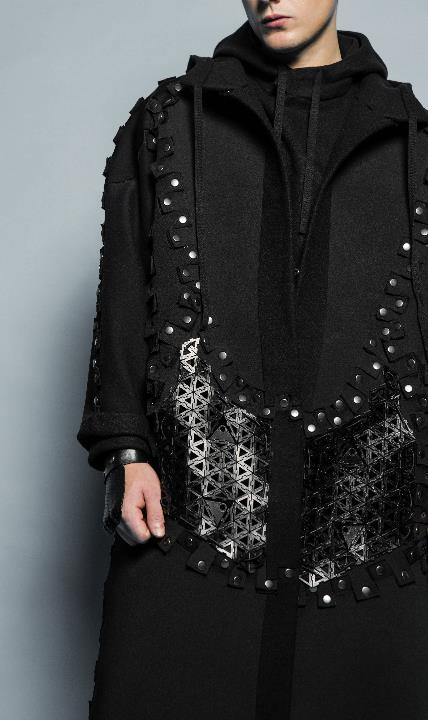 3D打印的飾片為服裝提供了額外的靈活性。
PVC材料的堅韌性讓設計師創造三維形狀及使設計成形。
用塑膠來製作時裝…
(左) 系列由香港知專設計學院時裝設計高級文憑2016年畢業生 CHU Hoi Lam, Daniel 設計
(右) 系列由香港知專設計學院時裝形象設計高級文憑2016年畢業生 CHU Chun Yee 設計
用塑膠來製作時裝…
PVC材料具有充氣功能，這種設計為穿著者穿著時提供了額外的保護。
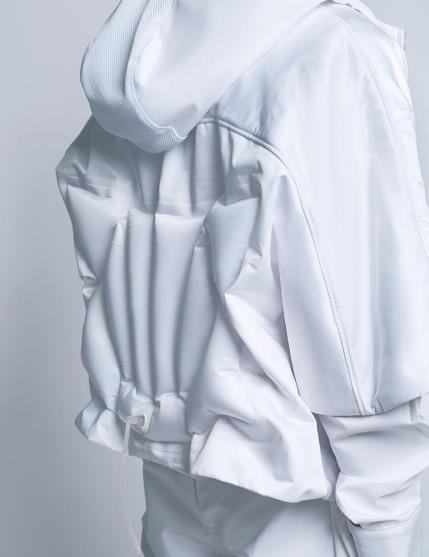 系列由香港知專設計學院時裝設計高級文憑2016年畢業生 Wilson CHOI 設計
金屬
免版稅圖片來自 Pexels
用金屬來製作時裝…
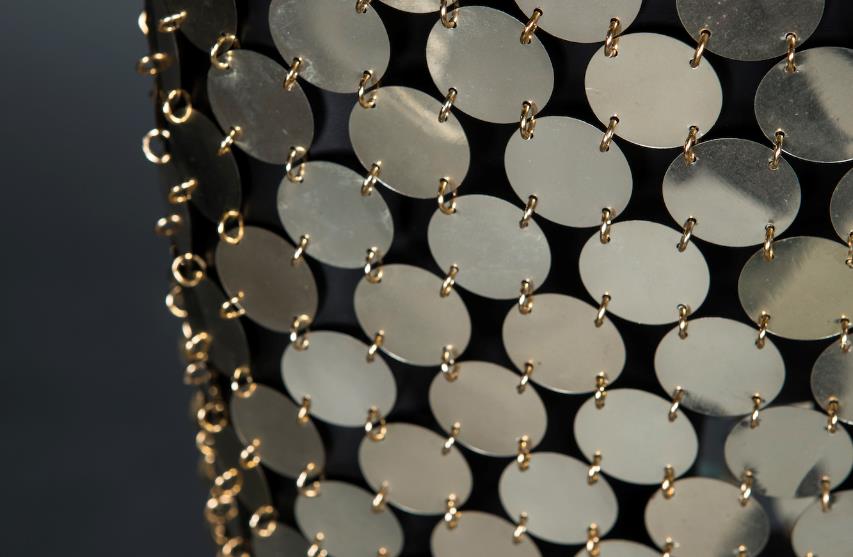 Paco Rabanne的標誌性金屬圓盤連身裙。
Paco Rabanne dress 相片由香港知專設計學院時裝資料館提供
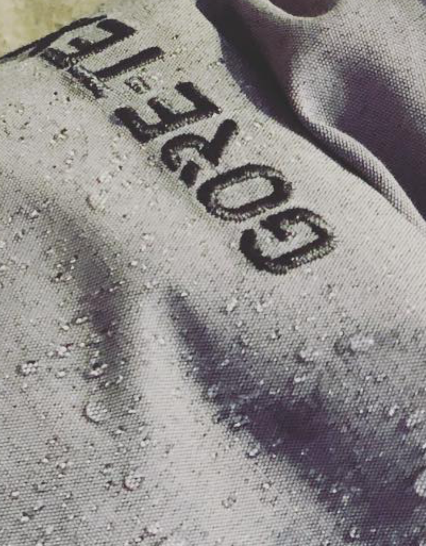 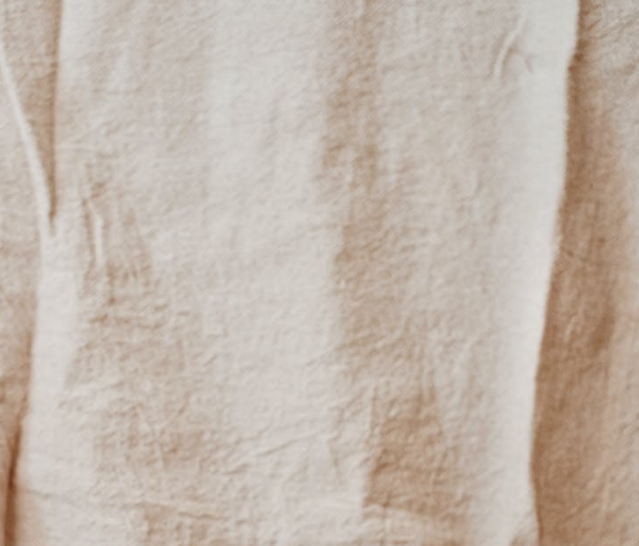 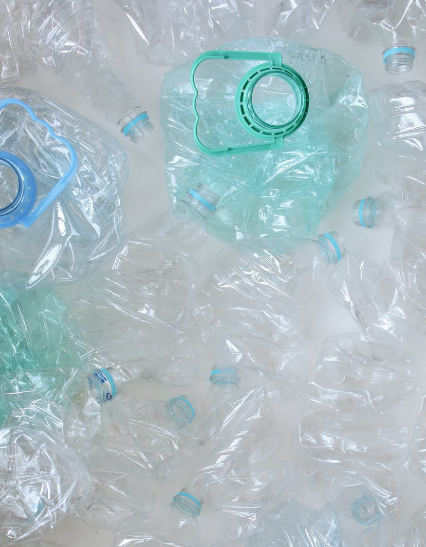 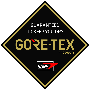 表現（PERFORMANCE）
環保（ECO）
再週（RECYCLED）
知名的時裝品牌開始使用籨塑料瓶回收的物料來設計產品（例如運動鞋和足球服）。
GORE-TEX 採用專利技術設計的織物，具有防水，防風和透氣性。
有機棉的生長時沒有使用任何有毒的合成化學原料。它比普通棉貴，但對環境影響小。
未來發展的新布料?
免版稅圖片來自 Pexels
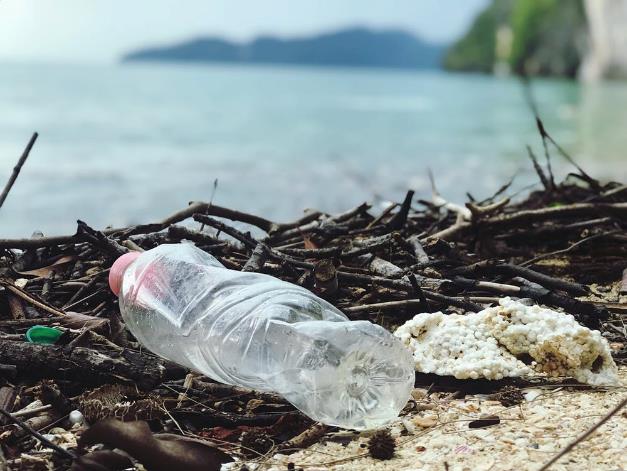 一家美國運動裝公司於2012年為國家隊設計了一款引入了一個國家隊裝備包，平均使用13個塑料瓶再生來製作一個裝備包。 
短褲的布料由100％的再生聚酯纖維製成，而上衣的針織布料則由約96％的再生聚酯纖維製成。
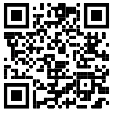 免版稅圖片來自 Pexels
可持續材料 (再生)
掃一掃:
公司網站
一位以3D打印時裝作品而聞名的時裝設計師，她的3D打印畢業時裝系列在時裝和科技界引起了轟動。
創意素材
方法 #1
- 直接把已知的圖案打印。
方法 #2
- 把物料打印出來然後透過立體剪裁方法製作衣服。
方法 #3
	- 把衣服組件部分直接打印後再作組合。
3D 打印紡織品
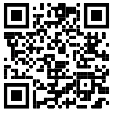 掃一掃:
設計師網站
創意物料
一位被公認是時裝界最有才華和具遠見的創造者之一的荷蘭服裝設計師不斷地推動著時裝設計的發展。 

自2007年首次亮相以來，她一直致力於發明新的服裝剪裁形式和方法，將最傳統，最激進的材料和服裝構造方法結合到她獨特的審美視野中。
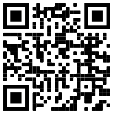 掃一掃:
製作過程
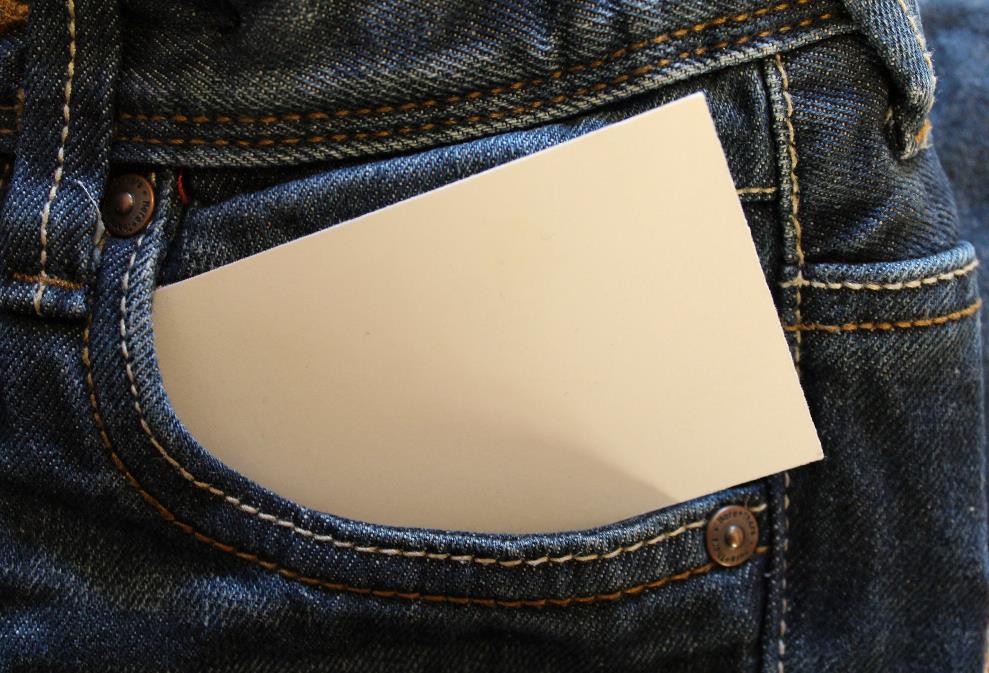 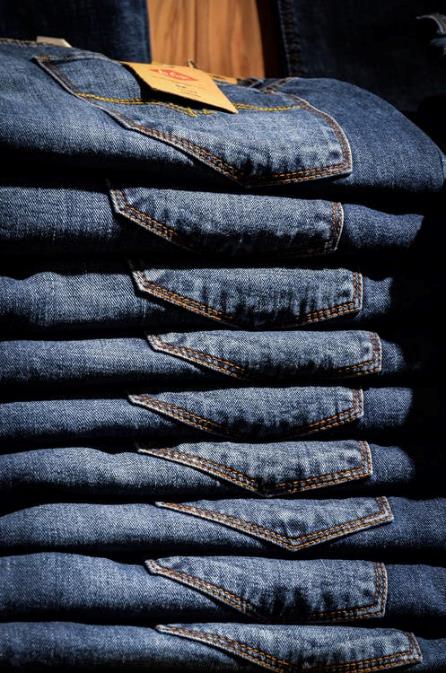 章節活動
你可以從一條牛仔褲中辨別出多少種材料？
免版稅圖片來自 Pexels